ΧΑΜΕΝΟΙ ΚΟΣΜΟΙ, ΑΠΟΥΣΙΕΣ, ΤΟΜΕΣ…
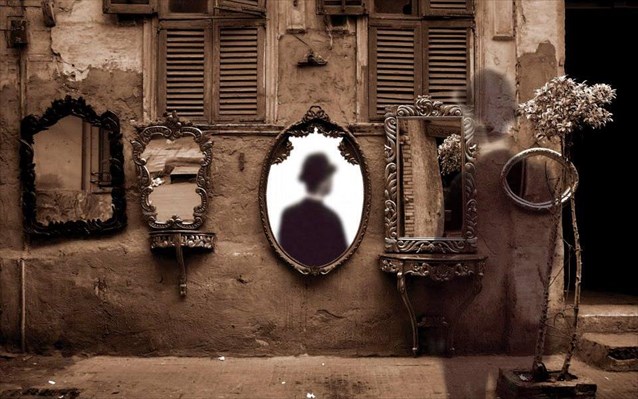 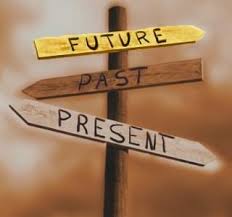 Ίχνη του παρελθόντος, ιστορίες του παρόντος…
Σώματα, αισθήματα και γεωγραφίες της απώλειας…
Περί εθνοτικής ταυτότητας
Ταυτότητα σχεσιακή
Η διαπραγμάτευση παρελθόντος-παρόντος-μέλλοντος
Η επίκληση της μνήμης (επέτειοι, μουσεία, μνημονικοί τόποι)
Μνήμη και τραυματικοί τόποι
Το ζήτημα της πολιτισμικής κληρονομιάς
Η αναπαραγωγή της εθνοτικής ταυτότητας
«Οι ψυχές εκείνων που χάσαμε μπορεί να βρίσκουν καταφύγιο σε άψυχα αντικείμενα. Δεν εμφανίζονται παρά μόνο τη στιγμή που θα αισθανθούν εκεί κοντά την παρουσία μας και μας καλούν τότε να τους αναγνωρίσουμε, να τους λυτρώσουμε από τον θάνατο. Μπορεί, πράγματι, να είναι αδύνατον ν’ ανακληθεί το παρελθόν τη στιγμή που το θέλεις, ζωντανεύει όμως όταν αναπάντεχα, στον δρόμο μας, ερχόμαστε αντιμέτωποι με τη μυρωδιά, τη γεύση ή την ουσία κάποιου αδρανούς παράγοντα από το παρελθόν»(Νόρμαν Μάνεα, Οκτώβρης, Οχτώ το πρωί, 2011: 44-45)
Η τροφή ως «αποθήκη» μνήμης και νοσταλγίας
Αναφορά στο άρθρο του Roland Barthes και στα ζητήματα που θέτει: 
   α) παρελθοντολογική αξία της τροφής, 
   β) μέσω της τροφής ο Γάλλος βιώνει μία ορισμένη συνέχεια του έθνους του (ειδικά όταν ταξιδεύει), 
   γ) μυθολογική αξία της τροφής/ πίστη σε ένα διατροφικό είναι.
Lupton D, 1994, Food, Memory and meaning: the symbolic and social nature of food events, The Sociological Review
«Δεδομένου ότι η τροφή είναι ένα κομμάτι του υλικού κόσμου το οποίο ενσωματώνει και οργανώνει τη σχέση μας με το παρελθόν με τρόπους κοινωνικά σημαντικούς, η σχέση ανάμεσα στις διατροφικές προτιμήσεις και τη μνήμη μπορεί να θεωρηθεί συμβιωτική. Η γεύση, η μυρωδιά η υφή του φαγητού μπορούν να ελκύουν μνήμες από προηγούμενες εμπειρίες και γεγονότα σχετικά με το φαγητό, ενώ η μνήμη μπορεί νε θέτει περιορισμούς στις διατροφικές μας προτιμήσεις και στις επιλογές μας»… Το φαγητό είναι τμήμα της συμμετοχικής κοινωνικής εμπειρίας (shared cultural experience).
Τροφή και εθνοτική/τοπική/εθνική ταυτότητα
S. Zubaida, gastronationalism 
Γαστρο-εθνικισμός, το φαγητό βοηθά τη δημιουργία εθνικού ρεπερτορίου 
Appadurai, gastropolitics ή γαστρο-πολιτική
Η τροφή δείκτης ομοιότητας και διαφοράς
Η τροφή λειτουργεί ως δείκτης της ομοιότητας και της διαφοράς όπως επισημαίνει η σύγχρονη ανθρωπολογική έρευνα (Caplan 1997, Fischler 1988, James 1988, Van Den Berghe 1984). Καθημερινά μέσω της τροφής επιτυγχάνεται η συνειδητοποίηση της ταυτότητας; η συμμετοχή σε κοινές διατροφικές συνήθειες και πρακτικές επιβεβαιώνει τα όρια της ευρύτερης η στενότερης ομάδας στην οποία ανήκουμε. Η τροφή και η κουζίνα είναι ο κεντρικός μοχλός της συλλογικής μας ταυτότητας και καταδείχνει τις ομοιότητες και τις διαφορές που συντελούν στη  συγκρότησή της.
ΠΕΡΙ ΜΝΗΜΗΣ…
Για τον Πλάτωνα η γνώση είναι ανάμνηση δηλ. μια διαδικασία που φέρνει στο φως κάτι που ενυπάρχει στο νου και το καθιστά συνειδητό
Στον Αριστοτέλη η μνήμη και η ανάμνηση διαφοροποιούνται: η πρώτη είναι η δύναμη διατήρησης του παρελθόντος ενώ η δεύτερη είναι η εκούσια και αποτελεσματική ανάκλησή του
Στο αρχαίο ελληνικό μυθολογικό σύστημα η μνήμη θεοποιείται στο πρόσωπο της Μνημοσύνης, μητέρας των Μουσών
Η κατασκευή μνημονικών τόπων
Ο Π. Νορά (1984) ισχυρίζεται πως μνήμη και λήθη αλληλοκατασκευάζονται. Έτσι στον κόσμο μας που έχει απαλλαγεί από τις «μεγάλες αφηγήσεις» εφευρίσκουμε κατά μια έννοια μνημονικούς τόπους γιατί η «διάλυση της μνήμης εξαγοράζεται από μια γενικότερη επιθυμία καταγραφής»
Οι πολλαπλοί χρόνοι και οι ιστορίες
Ο Braudel, o Bloch και γενικότερα η σχολή των Annales θέτει το ζήτημα των πολλαπλών χρόνων στην ιστορία και κατά μια έννοια εισάγει την κριτική ιστορία: ενδιαφέρεται για τους τρόπους με τους οποίους οι άνθρωποι θυμούνται και κατανοούν το παρελθόν. Έμφαση στα μικρο-ιστορικά μοντέλα
Μνήμη ή μνήμες
Επίσημη μνήμη – Ανεπίσημες μνήμες (counter-memory Foucault)
Η νοσταλγία ως όπλο ενάντια στην αβεβαιότητα των ημερών μας. Ο κόσμος των Ραγδαίων αλλαγών και η επινόηση των παραδόσεων. Η επιλεκτική μνήμη
Ατομική ή συλλογική μνήμη? Τα υποκείμενα κατασκευάζουν το παρελθόν στα μέτρα του παρόντος. Τα συμβάντα του παρελθόντος αντικείμενα ερμηνείας, διαχείρισης, αναδιαπραγμάτευσης. Η έννοια του κοινωνικού χρόνου όχι ιστορικός χρόνος
Η μνήμη δεν αποτελεί μηχανική καταγραφή και απομνημόνευση του παρελθόντος αλλά συνεχή ανάπλασή του και βρίσκεται πάντα σε διάλογο με τις εκάστοτε κρατούσες πολιτισμικές πρακτικές
Ζητήματα που τίθενται
Συμβολική διάσταση του χώρου, προσπάθεια χαρτογράφησης ενός άγνωστου κόσμου. Ο ρόλος της μνήμης 
Μνήμη και τραύμα, μνήμη και χωροχρονική τομή  
Μνήμη και σώμα: σωματικές πρακτικές, επιτέλεση, μνήμη έξη 
Μνήμη και εθνική ταυτότητα 
Μνήμη και εθνοτική ταυτότητα 
Μνήμη και ξεριζωμός ή διασπορά
Η εβραϊκή κοινότητα Θεσσαλονίκης
Η κοινότητα αριθμεί σήμερα γύρω στα 1.000 μέλη. Διατηρεί το δικό της δημοτικό  σχολείο, γηροκομείο, νεκροταφείο, δύο συναγωγές και ένα μουσείο. Στα γραφεία της εβραϊκής κοινότητας Θεσσαλονίκης, που βρίσκονται σε κεντρικό σημείο της πόλης, κατά τις γιορτινές μέρες του Ιουδαϊσμού όπως και την Παρασκευή το βράδυ και το Σάββατο (ιερές μέρες για τους Εβραίους) προσφέρονται κοινά, εορταστικά γεύματα. Οι Εβραίοι της σύγχρονης Θεσσαλονίκης με ιδιαίτερη υπερηφάνεια τοποθετούν την πολιτισμική τους αφετηρία στο 15ο αιώνα, δηλαδή στην περίοδο εκδίωξης τους από την Ισπανία και τονίζουν πώς οι Σεφαραδίτες αποτελούν την «ελίτ» του Ιουδαϊσμού σε αντίθεση με τους Εβραίους της βορειοανατολικής Ευρώπης, τους Ασκεναζίμ που τους θεωρούν πολιτισμικά κατώτερους. Όπως χαρακτηριστικά ανέφερε ένας πληροφοριοδότης μου: «Είμαστε η ελίτ του Ιουδαϊσμού. Οι άλλοι Εβραίοι πρέπει να υποκλίνονται μπροστά μας».  
Για το εβραϊκό νεκροταφείο της Θεσσαλονίκης βλέπε το άρθρο της Σαλέμ (2001), Θεσσαλονικέων Πόλις.
«Είμαστε Εβραίοι και μάλιστα Σεφαραδίτες Εβραίοι…»
«Σεφαράδ στα Ισπανικά σημαίνει Ισπανία. Άρα είμαστε Εβραίοι με Ισπανική καταγωγή. Να σου διηγηθώ τί συνέβη σε μένα και τον άντρα μου πρίν τρία χρόνια. Πηγαίνοντας σε μία επίσκεψη μας σταμάτησαν στο δρόμο δύο τουρίστες ζητώντας μας μια πληροφορία. Ο σύζυγός μου τους μίλησε Αγγλικά, Γερμανικά, Γαλλικά αλλά δεν μπορούσαν να τα καταλάβουν. Τότε με κοίταξε και είπε: ‘Se Ladinο’ (σε Λαδίνο). Αυτοί τα’χασαν. Μας ρώτησαν που μάθαμε Ισπανικά και έτσι τους εξηγήσαμε ότι είμαστε Εβραίοι και οι πρόγονοί μας εκδιώχθηκαν από την Ισπανία πριν 400 χρόνια. Μας άκουγαν φανερά συγκινημένοι»
 (απόσπασμα από συνέντευξη με μια Θεσσαλονικιώτισσα Εβραία, ετών 83)

Σεφαράδ ή για την ακρίβεια Σφαράδ (Sfarad) σημαίνει «Ισπανία» αλλά στα Εβραϊκά και όχι στα Ισπανικά!
Το Κακό σε κάθε περίπτωση γεννά το φόβο και την απώλεια, τη σύγχυση και συχνά τη σιωπή. Τέτοιες σιωπές συναντάμε στις προσπάθειες των Εβραίων μεταπολεμικά να αναμετρηθούν με το Μεταπολεμικό Παρόν. Ο Victor Seidler, Πολωνοεβραίος, του οποίου η οικογένεια μεταπολεμικά εγκαταστάθηκε στο βόρειο Λονδίνο, κάνει λόγο για «αγχωμένες σιωπές» και αδυναμία να τακτοποιηθεί, να μπει σε μια σειρά το παρελθόν. Όπως πολύ ανάγλυφα διηγείται: 
    
     Το παρελθόν έπρεπε να παραδοθεί μέσα από μια αγχωτική σιωπή, αυτές οι ιστορίες δεν μοιράζονταν γιατί η απόρριψη και η απώλεια απειλούσαν να φέρουν στην επιφάνεια μη διαχειρίσημα συναισθήματα. Το παρελθόν ήταν σα να μη συνέβη ποτέ…(2000: 6).
Ανάλογες υπήρξαν οι εμπειρίες των Εβραίων που επέστρεψαν στις γενέθλιες πόλεις τους μετά τη λήξη του Πολέμου. Η Έρικα Κούνιο-Αμαρίλιο στο βιβλίο της Αναμνήσεις μιας σαλονικιώτισσας Εβραίας θυμάται:
    
     Η Θεσσαλονίκη είχε πια αδειάσει από τους Εβραίους της. Από τους λιγοστούς που γυρίσαμε πάρα πολλοί έφυγαν, γιατί δεν μπορούσαν να αντέξουν τη μοναξιά της πόλης τους, χωρίς τους συγγενείς τους… Άρχισα να μιλώ όλο και λιγότερο για τις εμπειρίες μου στο στρατόπεδο. Η ζωή με τραβούσε εμπρός, ήθελα να ζήσω, να συμπληρώσω τα κενά, να γίνω όμοια με τους γύρω μου (1996:158).
Τη δεκαετία του ‘90 η σιωπή μετατράπηκε σε αγωνιώδη αναζήτηση, προσπάθεια να συμπληρωθούν τα κενά της μνήμης. Η επίσκεψη του βασιλικού ζεύγους της Ισπανίας το 1994 και η χρονιά που η Θεσσαλονίκη «χρίστηκε» Πολιτιστική Πρωτεύουσα της Ευρώπης, δηλαδή το 1997, αποτελούν δύο χρονιές-σταθμούς κατά τις οποίες η Κοινότητα βγήκε από την εσωστρέφεια που τη χαρακτήριζε μεταπολεμικά και διεκδίκησε δυναμικά μια θέση στα δημόσια πράγματα της πόλης. Ας μην ξεχνούμε ότι το νέο εβραϊκό μουσείο της πόλης που εγκαινιάστηκε το 1997 και μάλιστα σε πολυσύχναστο δρόμο σε τίποτα δε θύμιζε το μουσείο εβραϊκής διαδρομής λειτουργούσε σε όροφο πολυκατοικίας. Ωστόσο, αρκετοί αντιμετώπιζαν με σκεπτικισμό την όλη κατάσταση και θεώρησαν «όλο αυτό το ενδιαφέρον για την πολυπολιτισμική Θεσσαλονίκη ένα μπαλόνι που κάποια στιγμή θα ξεφουσκώσει». Γεγονός όμως είναι πως τα παιδιά των επιζώντων, ενήλικες πια, κλήθηκαν να διαχειριστούν, να ταξινομήσουν και να αξιολογήσουν ένα παρελθόν που δεν τους είχε παραδοθεί. Θραύσματα μόνο, αγχωμένες σιωπές και κάποια παλιά αντικείμενα. Το Παρελθόν έμοιαζε ανεξιχνίαστο, θολό και αδιαπέραστο όπως η ομίχλη, αγαπημένη κρυψώνα του Κακού σύμφωνα με τον Bauman: «φτιαγμένη από τις αναθυμιάσεις του φόβου, η ομίχλη όζει κακό» 
  
Βλ. μια ενδιαφέρουσα ανάλυση για τις πολιτικές πρακτικές της επίφασης της πολυπολιτισμικότητας της Θεσσαλονίκης μετά το 1990 στο Agelopoulos (2000). Ο ανθρωπολόγος θεωρεί ότι μέχρι τουλάχιστον τα μέσα της δεκαετίας του 1980 ο όρος «πολυπολιτισμικότητα» ήταν σχετικά άγνωστος.
Η Κοινότητα ως όργανο συλλογικό δεν παύει να τροφοδοτεί τη μνήμη μέσα από τελετές, δράσεις, έντυπο υλικό (εφημερίδες, φυλλάδια) που αποστέλλεται ταχυδρομικά και αποδέκτες του είναι όλα τα μέλη της. Τονωτική ένεση στις σεφαραδίτικες μνήμες φαίνεται να είναι και οι εφημερίδες Los Muestros  και La Lettre Sepharade –μικρής έκτασης γαλλόφωνες εφημερίδες ποικίλων θεμάτων από κείμενα για την ιστορία διαφόρων κοινοτήτων σεφαραδιτών Εβραίων στην Ευρώπη μέχρι άρθρα για την ισπανοεβραϊκή γλώσσα και μουσική καθώς και  παραδοσιακές, σεφαραδίτικες συνταγές- που πολλές οικογένειες λαμβάνουν από το εξωτερικό (το Βέλγιο) σε τακτά χρονικά διαστήματα μέσω συνδρομής.
Μνημόσυνο μέσα από συνταγές…
«Αυτές οι συνταγές είναι από το βιβλίο συνταγών της κ. Μαργκώ Μαλλάχ την οποία θυμούνται εδώ στη Θεσσαλονίκη μεταξύ άλλων και για την πολύ καλή μαγειρική της αλλά και τη λεπτοδουλειά που είχαν τα δημιουργήματά της. Περιπλανώμενη μέσα στις σημειώσεις της συνάντησα πολλές κυρίες της κοινότητάς μας μια που κρατούσε τις συνταγές γράφοντας για παράδειγμα ‘Agrastada Aline’ ή ‘Boudino au chocolat Elize Abravanel’ ή ‘Cake Nelly Sefiha’ κ.α. Αν και δεν πρόλαβα να τη γνωρίσω της έκανα μνημόσυνο μέσα από τις συνταγές της. Αιωνία της η μνήμη!»
 
     (Απόσπασμα από το βιβλιαράκι που έστειλε το 1999 η εβραϊκή κοινότητα Θεσσαλονίκης σε όλα τα μέλη της με αφορμή τον εορτασμό του εβραϊκού Πάσχα-Πέσαχ)
Κουζίνα, παράδοση, θρησκεία
Η σεφαραδίτικη μαγειρική και γενικά ο πολιτισμός των Ισπανοεβραίων όπως διαμορφώθηκε στη Θεσσαλονίκη είναι σαφώς επηρεασμένος από την εβραϊκή θρησκεία και τις παραδόσεις που τη συνοδεύουν. Βέβαια, όπως συχνά επαναλάμβαναν οι πληροφοριοδότες μου, τα όρια ανάμεσα σε παράδοση και θρησκεία είναι συχνά ασαφή και δυσδιάκριτα. Όσον αφορά την εβραϊκή δίετα αυτή καθορίζεται από πολύπλοκους διαιτητικούς κανόνες (νόμοι του Κασρούτ, Κασέρ στα Ισπανοεβραϊκά) που βρίσκονται κυρίως στο Λευϊτικό και το Δευτερονόμιο της Βίβλου. Οι Εβραίοι που ζούν σήμερα στη Θεσσαλονίκη δεν τηρούν «κατά γράμμα» και «τυφλά» τη δίαιτα που επιβάλλει η θρησκεία τους αλλά επιλεκτικά και χωρίς νόρμες ακολουθούν κάποιες από τις διαιτητικές απαγορεύσεις όταν οι συνθήκες το επιτρέπουν. Για παράδειγμα αποφεύγουν την ανάμιξη κρέατος και γαλακτοκομικών ή την κατανάλωση χοιρινού στο σπίτι. Εξάλλου, όπως ισχυρίζονται οι ίδιοι η σεφαραδίτικη μαγειρική έχει διαμορφωθεί με βάση τους εβραϊκούς διατροφικούς κανόνες και σε καμία περίπτωση δεν τους αντιβαίνει. Είναι λοιπόν δύσκολο και ίσως ουτοπικό να διαχωριστεί η κουζίνα των Σεφαραδιτών από τη θρησκεία τους.
Εβραϊκή κουζίνα;
Η Roden αποδίδει με ευαισθησία τη σχέση κουζίνας, αυθεντικότητας και ταυτότητας και υπογραμμίζει πώς η κουζίνα όσο «αυθεντική» και αν θεωρείται είναι αναπόσπαστη πολιτισμική έκφραση καθώς λειτουργεί ως «αποθήκη» μνήμης και αισθημάτων, παρελθόντος και παρόντος. Μας λέει χαρακτηριστικά: «Κάποιοι με ρωτάνε αν μπορούμε να μιλάμε σήμερα για εβραϊκή κουζίνα. Μά ακριβώς επειδή η κουζίνα αυτή εσωκλείει δυναμικά τα αισθήματα του εβραϊκού λαού, αποτελεί αναπόσπαστο κομμάτι των προγονικών τους αναμνήσεων και είναι δεμένη με την κουλτούρα και την ταυτότητά τους, νομίζω πώς έχουμε τουλάχιστον χρέος να την ονομάζουμε εβραϊκή» (Roden, 1994: 158).
Η μνήμη οικοδομείται μέσα από τα οικογενειακά γεύματα και τις γεύσεις με τις οποίες τείνουμε να συνδέουμε την παιδική μας ηλικία. Έτσι μέσα στην οικογένεια το “εδώδιμο” και το “νόστιμο” αποκτούν άλλη διάσταση: γίνονται κατηγορίες που προαπαιτούν τις κατηγορίες “γνώριμο” και “σύνηθες”. Ο Connerton (1989) υποστηρίζει πώς η μνήμη και οι παροντικές εμπειρίες εξαρτώνται σε μεγάλο βαθμό από τη γνώση του παρελθόντος. Η δυσκολία να ξεχωρίσουμε παρόν και παρελθόν έγκειται στο ότι παροντικοί παράγοντες τείνουν να επηρεάσουν ή ακόμη και να διαμορφώσουν την εμπειρία του παρόντος. Και αυτή η διαδικασία αφορά τις πιό απλές λεπτομέρειες της καθημερινής μας ζωής. Οι ίδιοι οι Θεσσαλονικείς Εβραίοι συχνά περιέγραφαν τη συνέχεια οικογένειας, μνήμης και γευστικής περιπλάνησης στην παιδική ηλικία. Η Ζοζέτ μου είπε χαρακτηριστικά:

     Το φαγητό είναι δεμένο με μνήμες, δηλαδή το φαγητό που προτιμά κάποιος είναι αυτό που συνήθιζε να τρώει όταν ήταν παιδί. Τα παιδιά μου αγαπούν κάποια φαγητά γιατί έχουν μεγαλώσει με αυτές τις γεύσεις. Ξέρεις οι άνθρωποι θυμούνται πάντα γεύσεις…
Δεν είμαι υπερβολικά θρήσκα. Αυτό σημαίνει ότι δεν τηρώ κατά γράμμα τον Νόμο. Απλά φροντίζω να τηρώ τις εβραϊκές διατροφικές παραδόσεις κατά τη διάρκεια των γιορτών μας. Η τήρηση των παραδόσεων είναι σημαντική γιατί βοηθά την οικογένεια να συγκεντρώνεται γύρω από το τραπέζι. Όλα μας τα φαγητά που συνδέονται με γιορτές έχουν έντονο συμβολισμό
Πρέπει να κάνουμε ένα διαχωρισμό. Σήμερα στη Θεσσαλονίκη ίσως να μην τηρούνται κατά γράμμα οι θρησκευτικοί διατροφικοί κανόνες όμως διατηρούμε τα έθιμα και τις διατροφικές μας παραδόσεις ζωντανά. Ακόμη ετοιμάζουμε παραδοσιακά φαγητά. Παράδοση και θρησκεία δεν είναι όμοια πράγματα. Είναι καλό να τηρεί κανείς τις παραδόσεις. Πρέπει να τις κρατάς έτσι ώστε να διατηρείς τις αναμνήσεις του παρελθόντος ζωντανές
Στη διάρκεια των εορτασμών συγκεντρώνεται όλη η οικογένεια μαζί. Και φυσικά τα παιδιά. Προσωπικά δε νομίζω ότι κρατάω πολλά πράγματα. Μαγειρεύω μόνο όταν η οικογένεια μου συγκεντρώνεται όλη μαζί. Άλλωστε η μαγειρική για μένα είναι συνδεδεμένη με τις έννοιες της οικογένειας και του σπιτιού. Πολλές μητέρες συγκεντρώνουν την οικογένειά τους έτσι ώστε να δουν τα παιδιά τους από τί πρέπει να αποτελείται το τραπέζι μας. Τώρα πια ο μοναδικός συνδετικός κρίκος είναι η οικογένεια. Οι παραδόσεις είναι τελετουργικές στιγμές που βοηθούν όλη την οικογένεια να βρεθεί μαζί. Και τότε τηρούνται όλα τα έθιμα
Η σεφαραδίτικη κουζίνα λειτουργεί ως μέσο συγκρότησης μιας ομάδας, των Εβραίων της πόλης και έκφρασης του ιδιαίτερου πολιτισμικού λόγου τους.  Ο διάλογος ανάμεσα σε έναν Ισραηλινό και έναν Σεφαραδίτη Εβραίο κατά τη διάρκεια εορτασμού του εβραϊκού Πάσχα (Pessah) στο γηροκομείο μαρτυρεί τη διαλεκτικότητα της σχέσης κουζίνας και ταυτότητας, τροφής, χρόνου και τόπου:

- Τί έθιμα διατηρείτε στο Ισραήλ κατά τον εορτασμό του Pessah;
- Ειλικρινά δεν ξέρω πολλά πράγματα όμως σίγουρα δεν κάνουμε αυγά haminados και φυσικά δεν ετοιμάζουμε αυτό το δικό σας ψάρι. Σε καμιά εβραϊκή κοινότητα σε όλο τον κόσμο δεν το κάνουν. Μόνο στη Θεσσαλονίκη.
- Η ιστορία του pesce en saltsa αρχίζει και τελειώνει μόνο εδώ. Είναι η ίδια η πόλη και η ιστορία της Θεσσαλονίκης !
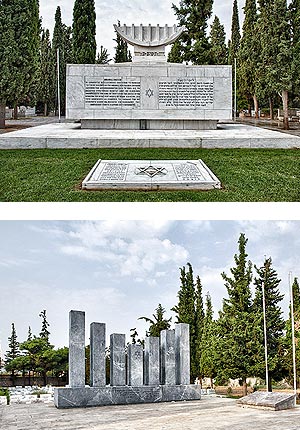 Primo Levi, «Εάν Αυτό είναι ο Άνθρωπος»
Εσείς που ήσυχοι ζείτε 
Στο ζεστό σας σπίτι
Και το βράδυ γυρνώντας θα βρείτε
Φαγητό και πρόσωπα φίλων
Σκεφτείτε αν αυτό είναι ο άντρας
Αυτός
Που δουλεύει στη λάσπη
Που δεν ησυχάζει ποτέ
Που παλεύει για λίγο ψωμί
Που πεθαίνει για ένα ναι ή ένα όχι.
Σκεφτείτε εάν αυτό είναι η γυναίκα
Αυτή
Που έχασε
Τ’ όνομά της, τα μαλλιά της
Τη δύναμη να θυμάται
Κρύο το στήθος άδεια τα μάτια
Σαν βάτραχος το χειμώνα.
Σκεφτείτε ότι έχει συμβεί
Τις λέξεις αυτές σας ορίζω
Γράψτε τις στην καρδιά σας
Στο σπίτι, στο δρόμο
Βρίσκομαι στον πάτο…
Στο πρώτο εκδοτικό εγχείρημα Εάν Αυτό είναι ο Άνθρωπος, γραμμένο το 1947, πραγματεύεται την απώλεια μνήμης και λογικής, την απώλεια συνειδητότητας και συναισθημάτων, ως καταστάσεις τις οποίες βίωναν μετά από κάποιο χρόνο όλοι οι έγκλειστοι των στρατοπέδων. Αυτό το βιβλίο-μαρτυρία για το Ολοκαύτωμα θεωρείται ένα από τα αριστουργήματα της παγκόσμιας λογοτεχνίας και ταυτόχρονα από τις πλέον συγκλονιστικές μαρτυρίες των καιρών μας. Στην Ιταλία από τη δεκαετία του ’60 διδάσκεται στα σχολεία. Με μια σχεδόν κρυσταλλική ακρίβεια ως προς την απόδοση των συναισθημάτων, ο Levi χαρακτηρίζει την έλλειψη μνήμης και λογικής ως το τελευταίο ίχνος ανθρώπινης συνειδητότητας:
      
      Βρίσκομαι στον πάτο. Μαθαίνει κανείς πολύ γρήγορα να σβήνει το παρελθόν εάν σπρώχνει η ανάγκη… Είχαμε αποφασίσει να συναντιόμαστε, εμείς οι Ιταλοί, κάθε Κυριακή βράδυ σε μια γωνία του Λάγκερ. Αλλά γρήγορα σταματήσαμε. Ήταν πολύ οδυνηρό να μετριόμαστε και κάθε φορά να είμαστε όλο και λιγότεροι, κάθε φορά πιο παραμορφωμένοι, πιο ελεεινοί. Και ήταν κουραστικό να κάνεις αυτά τα λίγα βήματα. Και το να συναντηθούμε σήμαινε να θυμηθούμε και να σκεφτούμε, και ήταν καλύτερα να το αποφύγουμε (2003, 43).
Ο κρατούμενος σε εκείνες τις συνθήκες δεν είχε τη δική μας ευαισθησία και ευσυγκινησία. Αποβλακωνόταν και αυτή η αμβλύνοια ήταν σωτήρια, βοηθούσε να φτάσεις στο τέλος της μέρας αγωνιώντας ακριβώς για τις άμεσες ανάγκες, τις καθημερινές και απωθώντας όλα τα υπόλοιπα. Η ευαισθησία ήταν μειωμένη, η ευσυγκινησία κυρίως… Ένας κόσμος όπου δεν είχε καμιά αξία ή ηθική της ελεύθερης ζωής. Ήταν ένας κόσμος σπασμένος στα δύο, εμείς και οι άλλοι, και όπου η γνωστή ηθική δεν είχε καμιά αξία. Οι άλλοι είναι εχθροί μας σε τέτοιο βαθμό, και είναι τόσο σκληρή, τόσο άγρια η απόσταση ανάμεσα σε μας και σε εκείνους, που η συνήθης ηθική έχει ευτελιστεί… τα ζώα δεν αυτοκτονούν και ο άνθρωπος στο Λάγκερ είχε εκπέσει στην κατάσταση ζώου… αυτό που μας απασχολούσε ήταν να περάσει η μέρα, τι θα τρώγαμε, πόσο κρύο έκανε, πόση κούραση είχαμε, τι δουλειά έπρεπε να κάνουμε, δηλαδή να αντέξουμε μέχρι το βράδυ (1998, 22).
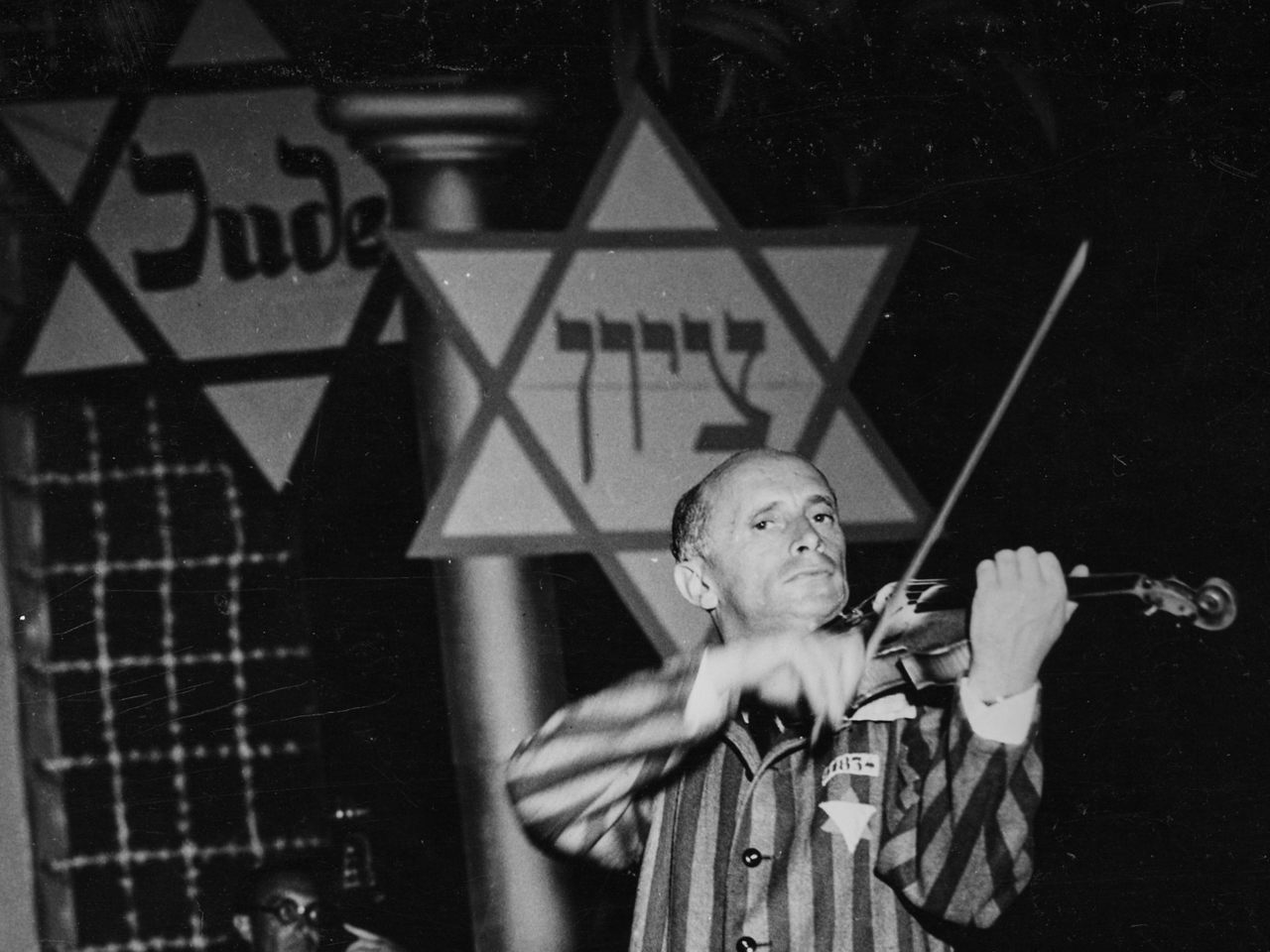 Καταμέτρηση …μετά μουσικής πριν την εργασία
«Χάρη στη μουσική δεν πέθανα ηθικά»: Έλληνες-Εβραίοι μουσικοί και μουσικόφιλοι στα στρατόπεδα θανάτου της ναζιστικής Γερμανίας
«Μετά την άφιξή μας στο στρατόπεδο και την εξαφάνιση της γυναίκας και των παιδιών μου, η μουσική ήταν αυτή που με βοήθησε να μην βουλιάξω στην απελπισία. Γιατί ένας άνθρωπος απελπισμένος είναι ήδη ένας άνθρωπος νεκρός. Η μουσική μου επέτρεψε να υποφέρω το ανυπόφορο αυτή την ανείπωτη φρίκη που ένιωσα από την πρώτη κιόλας στιγμή που μπήκα στο στρατόπεδο και έμαθα για την τύχη των δικών μου»
Το βιβλίο του Ζακ Στρούμσα
Η καθημερινή ζωή στα στρατόπεδα ήταν γεμάτη αντιθέσεις και παραδοξότητες. Γέννησε κατά συνέπεια πολλές στάσεις ζωής, συμπεριφορές, επιτελέσεις αλλά και ηθικές και αξίες που σε μεγάλο βαθμό μέχρι σήμερα παραμένουν αφανείς και ανεξερεύνητες. Έτσι σε καμιά περίπτωση οι κρατούμενοι δεν αποτελούσαν μια γκρίζα μάζα ή η ζωή στους στρατοπεδικούς τόπους μια γκρίζα ζώνη. Αυτό που είναι σίγουρο είναι ότι κάθε λογής επιτελέσεις, όπως οι μουσικές επιτελέσεις για παράδειγμα, λειτουργούσαν πολλαπλά και πολυστρωματικά: ως μέσα εξαναγκασμού, τιμωρίας, αποκτήνωσης, ως τόποι αντίστασης, διαμαρτυρίας, σαμποτάζ, ως στρατηγικές επιβίωσης, παρηγοριάς και αλληλεγγύης. Η μουσική, παιγμένη από κρατούμενους οργανοπαίχτες, συνόδευε τις πορείες προς την καταναγκαστική εργασία και τις τιμωρίες. Παιζόταν κατόπιν διαταγής σε συναυλίες που μπορούσαν να παρακολουθήσουν υψηλόβαθμα Ες-Ες καθώς και στα πρόχειρα αναρρωτήρια που είχαν στηθεί στα στρατόπεδα για τους σωματικά και τους ψυχικά άρρωστους ενώ σχεδόν πάντα ακολουθούσε μια σελεκσιόν σύμφωνα με την οποία οι περισσότεροι «άρρωστοι» στέλνονταν στα κρεματόρια προς «επίρρωση» της θεραπείας τους με το θανατηφόρο Zycklon B.
Ο Πέπο Γκατένιο ακορντεονίστας στην ορχήστρα του Μπίρκεναου περιγράφει τις πολυλειτουργικές μουσικές επιτελέσεις στο στρατόπεδο:
 
      «Η ορχήστρα έπρεπε να είναι πάντοτε σε ετοιμότητα για χάρη οποιουδήποτε Ες-Ες. Το πρόγραμμά της ήταν το εξής: Το πρωί έπαιζε όταν οι κρατούμενοι πήγαιναν στις δουλειές τους. Έπαιζε και το βράδυ όταν οι κρατούμενοι επέστρεφαν στο στρατόπεδο. Στη συνέχεια θα έπρεπε να ήταν πάντα έτοιμη για να ψυχαγωγήσει όποιον Ες-Ες το επιθυμούσε και με το συγκεκριμένο είδος μουσικής της προτίμησής του. Τα βράδια του Σαββάτου και τις Κυριακές τριμελή ή τετραμελή κλιμάκια της ορχήστρας έπαιζαν στα διάφορα μπλοκ. Όλοι μας θέλαμε να πάμε στα κλιμάκια που έπαιζαν στα μπλοκ Πολωνών πολιτικών κρατουμένων. Αυτοί έπαιρναν δέματα με τρόφιμα από τα σπίτια τους κι έδιναν στα μέλη της ορχήστρας» 
      (Προφορικές μαρτυρίες των Εβραίων της Θεσσαλονίκης για το Ολοκαύτωμα, σελ. 258).
Ζακ Στρούμσα, Ο Βιολιστής του Άουσβιτς
«Μετά από το πρωινό προσκλητήριο που συχνά κρατούσε μια, ακόμη και δυο ώρες, και όπου το κρύο και το ψιλόβροχο μας περόνιαζε τα κόκκαλα και έκανε τα δόντια μας να χτυπούν, κάθε κομάντο ετοιμαζόταν να βγει για εργασία. Εμείς, οι μουσικοί της ορχήστρας, έπρεπε να τρέξουμε στο θάλαμό μας να πάρουμε τα όργανά μας και να πάμε γρήγορα σε μια εξέδρα που βρισκόταν μπροστά στην κύρια είσοδο του στρατοπέδου. Μόλις ακουγόταν ένα σφύριγμα, η ορχήστρα υπό τη διεύθυνση του μαέστρου, άρχισε να παίζει, ενώ η παράταξη των αιχμαλώτων-σκλάβων άρχιζε…» 
 
     Αμέσως μετά περιγράφει πως οι κρατούμενοι έπρεπε να παρελαύνουν και να χαιρετούν στρατιωτικά και να υποβάλλονται σε συνεχείς, επίπονες καταμετρήσεις. Ο βιολιστής του Άουσβιτς θυμάται: 
     «Κι εμείς η ορχήστρα έπρεπε να συνεχίζουμε να παίζουμε ασταμάτητα. Αυτό μπορούσε να κρατήσει μέχρι και δύο ώρες ή και περισσότερο, μέσα στο κρύο και τη βροχή»
Η περίπτωση της Τερεζίν έχει καταγραφεί διεξοδικά, αρκετές μαρτυρίες επιζώντων, …, κριτικές αναγνώσεις όπως Η Τέχνη στον Ναζισμό του Σλιώμη αλλά και ομιλίες όπως για παράδειγμα του Σάββα Μιχαήλ στην διημερίδα της Ελληνικής Ψυχιατρικής Εταιρείας Ρατσισμός και Φόβος με την υποστήριξη του Goethe-InstitutAthen, 27 και 28 Σεπτεμβρίου 2013. Η Τερεζίν ή Τερέζιενσταντ ήταν ένα στρατόπεδο συγκέντρωσης λίγο έξω από την Πράγα που οι Γερμανοί ολοκλήρωσαν το 1941. Αυτό υπήρξε σύμφωνα με τον Μιχαήλ η πολιτισμένη βιτρίνα και ο προθάλαμος του Άουσβιτς μια και το ίδιο δε διέθετε θαλάμους αερίων και κρεματόρια. Εκεί οι Ναζί συγκέντρωσαν πριν 139.654 Εβραίους, και ανάμεσά τους πολλούς καλλιτέχνες γερμανόφωνους Εβραίους της Κεντρικής Ευρώπης: μουσικούς, ηθοποιούς, σκηνοθέτες. Μαζί με αυτούς σχεδόν δεκαπέντε χιλιάδες παιδιά κάτω των δεκαπέντε χρονών που ανέβασαν στο στρατόπεδο, 55 φορές την όπερα του έγκλειστου Hans Krása Brundibár
Σκηνή από την ταινία Αναβολή για την ορχήστρα που αναφέρεται στη γυναικεία ορχήστρα του Άουσβιτς
Στο βιβλίο του Αυτό που μένει από το Άουσβιτς ο Giorgio Agamben υπογραμμίζει πως η απορία που μένει από  το Άουσβιτς είναι η μη σύμπτωση μεταξύ γεγονότων και πραγματικότητας, μεταξύ διαπίστωσης και κατανόησης: «Ένα από τα μαθήματά του είναι ακριβώς ότι το να καταλάβεις το μυαλό ενός κοινού ανθρώπου είναι απείρως πιο δύσκολο από το να καταλάβεις το μυαλό ενός Σπινόζα ή ενός Δάντη». Η καταγραφή της στρατοπεδικής μουσικής σύμφωνα με τα λόγια του Αγκάμπεν συνιστά μια προσπάθεια να ειπωθεί το ανείπωτο, να κατανοηθεί πως η μουσική υπήρξε τόπος εξαναγκασμού και ευτελισμού αλλά την ίδια στιγμή τόπος αντίστασης και ηθικής ανύψωσης σε έναν κόσμο ηθικά βουλιαγμένων, τόπος συγκρότησης –σε αρκετές περιπτώσεις- ελληνικότητας, ελληνοεβραϊκής και σεφαραδίτικης ταυτότητας αλλά και πρόσδεσης με την πόλη της Θεσσαλονίκης.
Σκίτσο εγκλείστου